ブランジェリー メール・ホイップスプーン
【提案書】
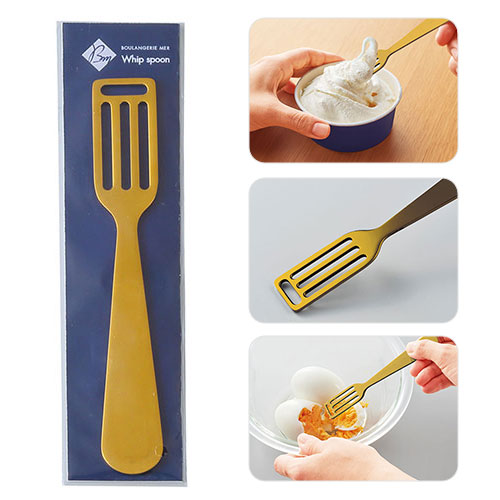 アイスクリームをかき混ぜるとソフトクリームへと状態変化させることができるアイデアスプーンです。お料理系イベントやキャンペーンの特典用、景品用などにおすすめです。
特徴
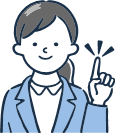 納期
納期スペース
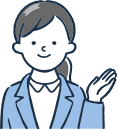 仕様
素材：ステンレス
サイズ：130×18×2mm
包装：ポリ袋入
備考：名入れ可能
お見積りスペース
お見積